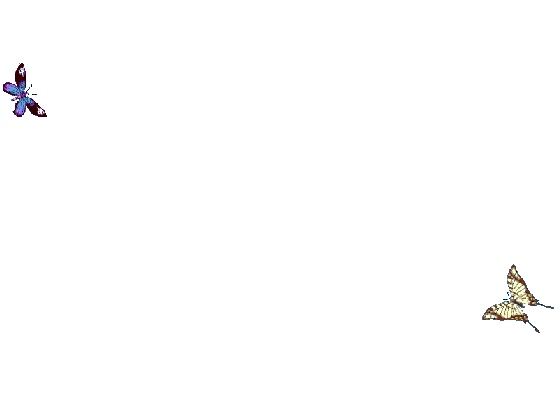 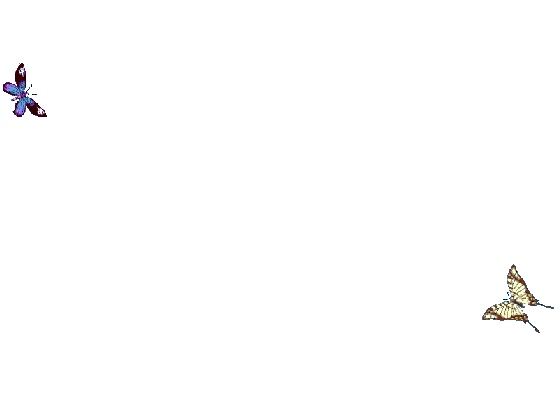 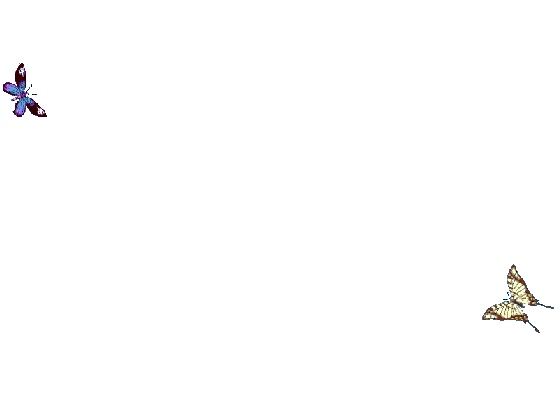 স্বাগতম
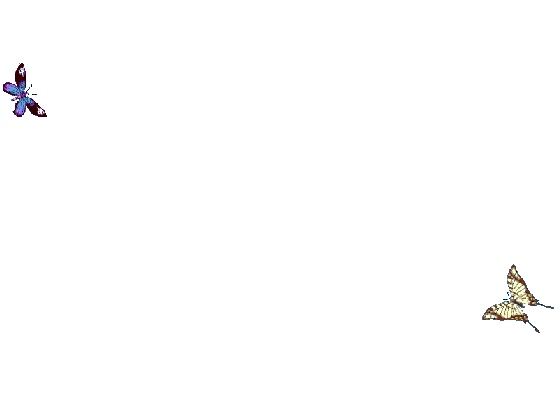 শিক্ষক পরিচিতি
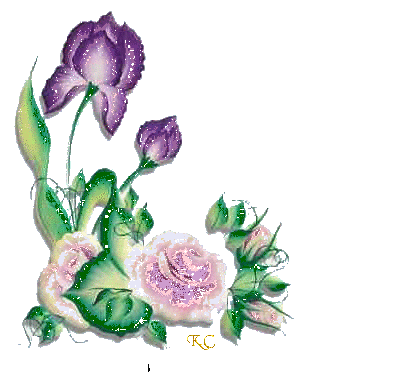 মোহাঃ আব্দুল আহাদ 
প্রধান শিক্ষক 
মহারাজপুর  সরঃ প্রাঃ বিদ্যাঃ
সদর, চাঁপাইনবাবগঞ্জ
বিষয় পরিচিতি
শ্রেণি: ৫ম
বিষয়: বাংলা
অধ্যায়: ৩য়
সুন্দরবনের প্রাণী
(বিশ্বে কোনো কোনো---হাতির দেখা মেলে।
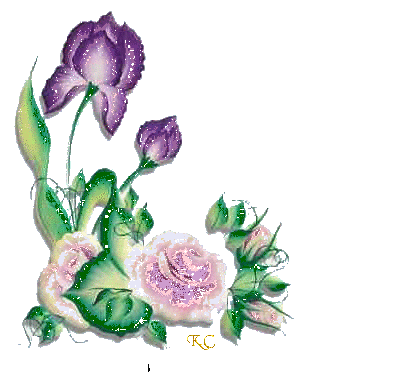 নিচের চিত্র গুলো দেখ
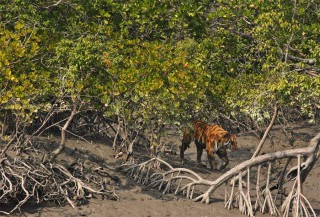 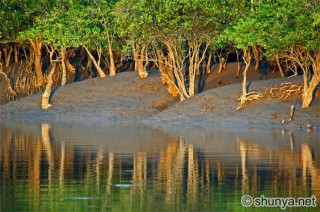 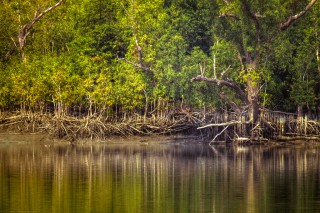 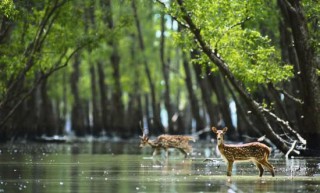 চিত্রের প্রাণীগুলো আমরা কোথায় দেখতে পাই?
এই প্রাণী গুলো কোথায় বাস করে?
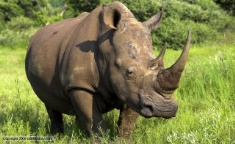 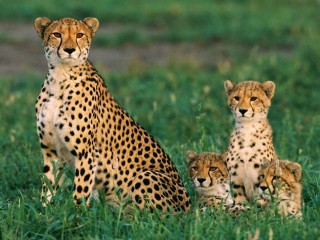 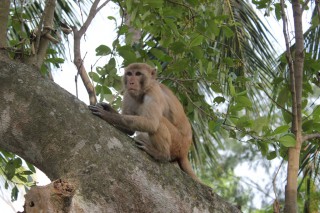 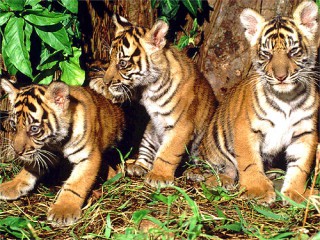 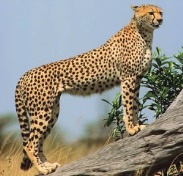 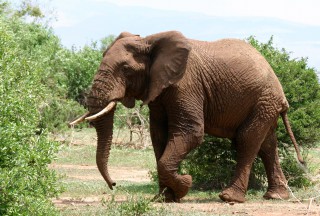 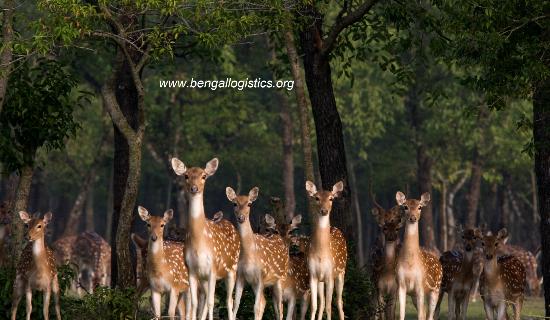 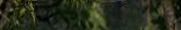 সুন্দরবনের প্রাণী
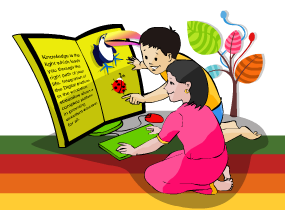 শিখনফল
৩.১.২   বর্ণনা শুনে বুঝতে পারবে।
১.১.২    যুক্তবর্ণ সহযোগে তৈরি শব্দযুক্ত বাক্য স্পষ্ট ও শুদ্ধভাবে
            বলতে পারবে।
১.৪.১    পাঠ্যপুস্তকের পাঠ শ্রবণযোগ্য স্পষ্ট স্বরে ও প্রমিত
            উচ্চারণে সাবলীলভাবে পড়তে পারবে।
২.৩.১২  পাঠ সংশ্লিষ্ট প্রশ্নের উত্তর লিখতে পারবে।
এর নাম ক্যাঙ্গারু
তোমরা কি বলতে পারবে এই প্রাণীর নাম কি ?
ক্যাঙ্গারু বললেই অস্ট্রেলিয়ার কথা মনে হয়
বিশ্বের কোনো কোনো প্রাণীর সঙ্গে জড়িয়ে থাকে দেশের নাম বা জায়গার নাম। যেমন-
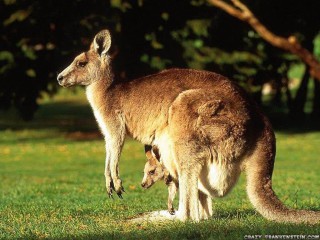 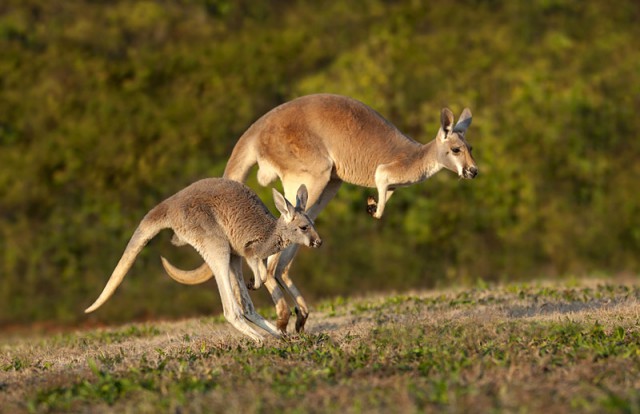 এর নাম সিংহ
সিংহ বললেই মনে হবে আফ্রিকার কথা
এই প্রাণীর নাম কি ?
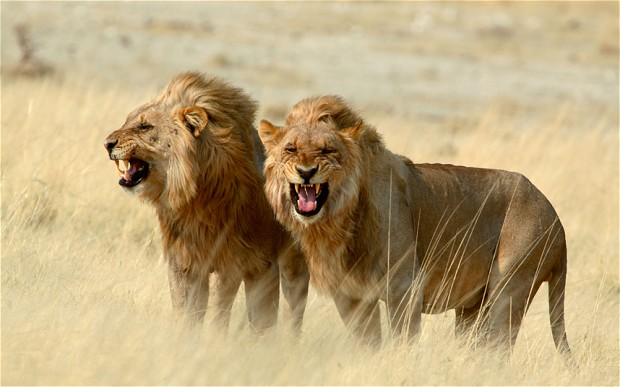 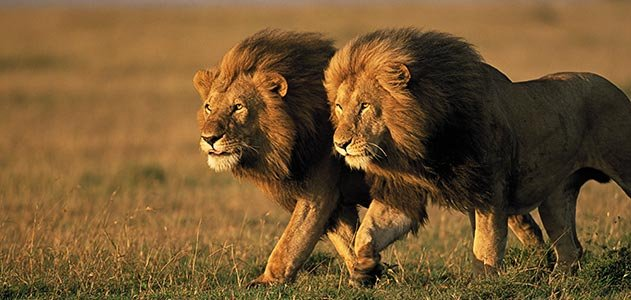 তেমনি বাঘ বা টাইগার শুনলেই রয়্যাল বেঙ্গল টাইগারের কথা স্মরণ হবেই
বাংলাদেশের টাইগারের কোনো তুলনা নেই
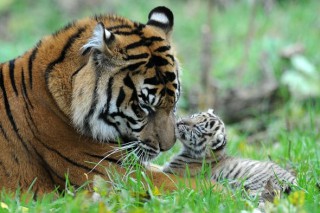 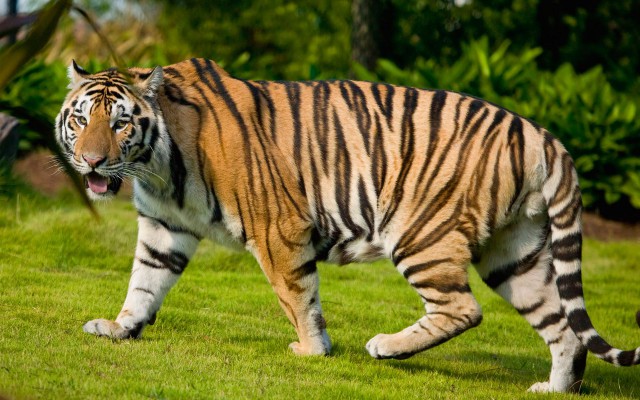 এক সময় চিতাবাঘও প্রচুর ছিল সুন্দরবনে কিন্তু এখন আর দেখা যায় না।
চিতাবাঘ
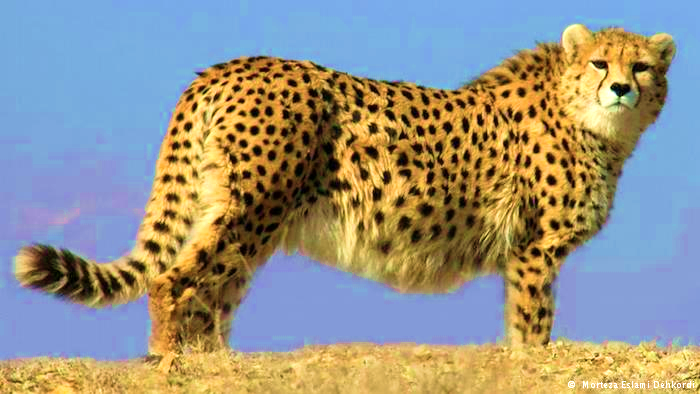 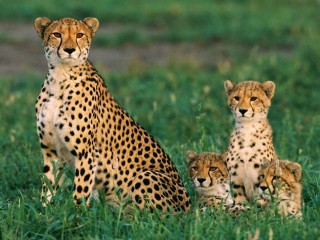 এই প্রাণীর নাম ওল বাঘ
ওল বাঘ নামেও এক ধরনের বাঘ এখানে আগে দেখতে পাওয়া যেত, বর্তমানে আর তা দেখা যায় না।
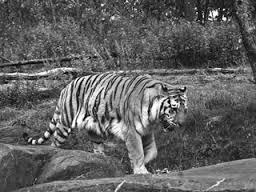 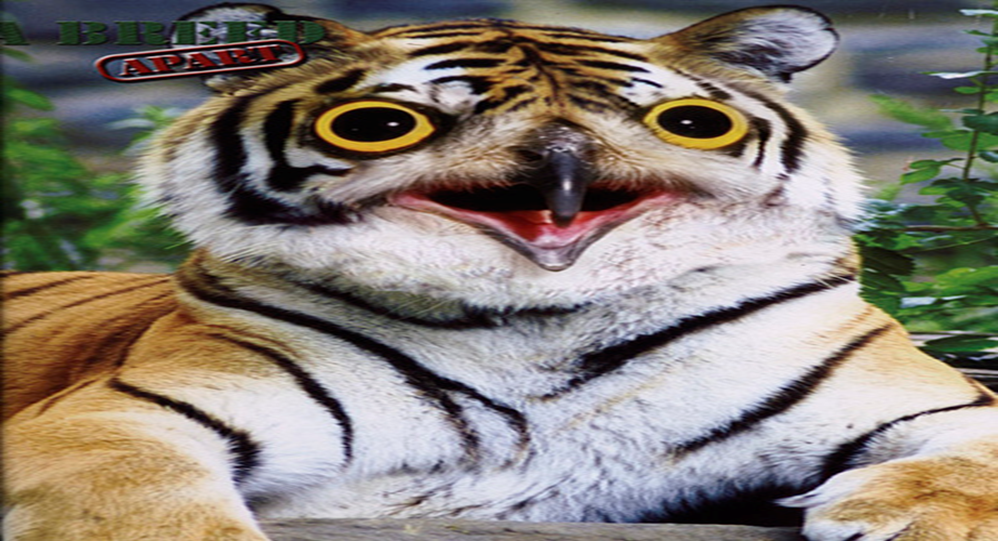 এই প্রাণীর নাম গন্ডার
কয়েকশ বছর পূর্বে রাজা প্রতাপাদিত্য এ জঙ্গলে গন্ডার শিকারে অত্যন্ত দক্ষ ছিলেন বলে জানা যায়।
এক সময় এখানে গন্ডারও ছিল,এখন তাও আর দেখা যায় না।
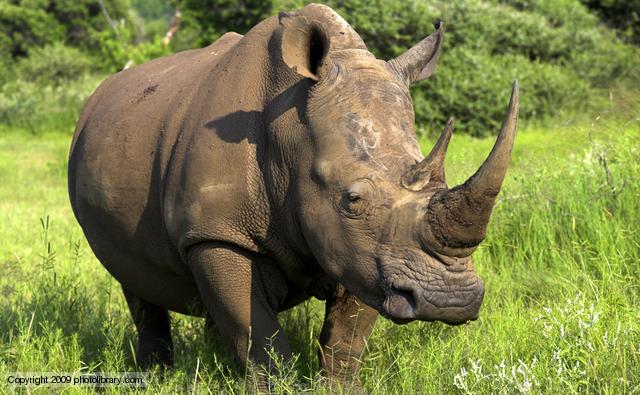 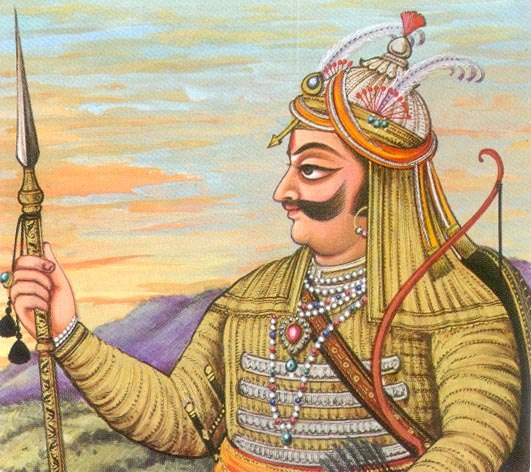 এক সময় এখানে হাতিও ছিল, এখন একটিও নেই।
বর্তমানে একমাত্র পার্বত্য চট্টগ্রাম অঞ্চলে হাতির দেখা মেলে।
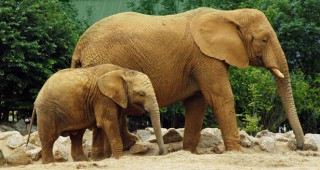 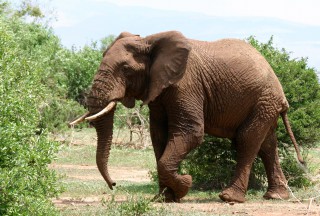 বাংলাদেশে শকুন প্রায় দেখাই যায় না।
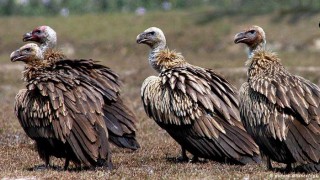 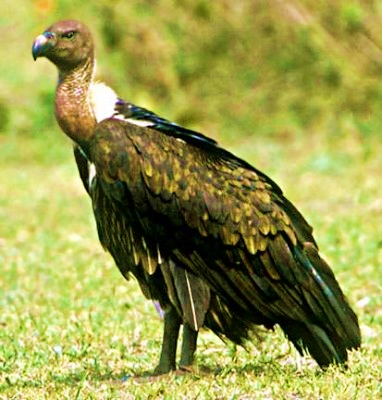 এবার সুন্দরবনের বিলুপ্তপ্রায় প্রাণীদের নাম বলার চেষ্টা করি
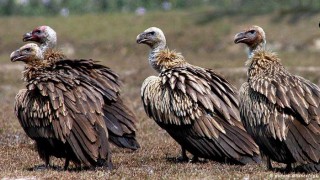 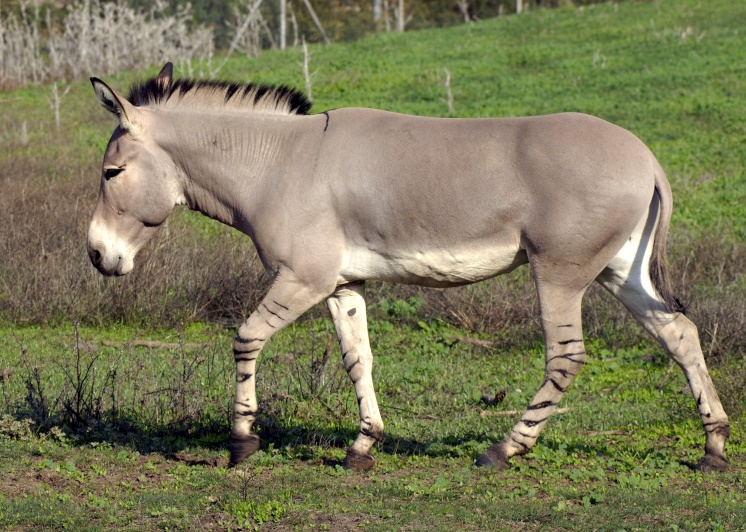 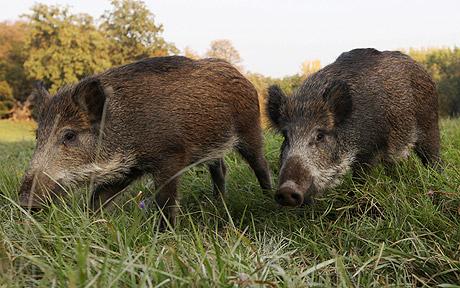 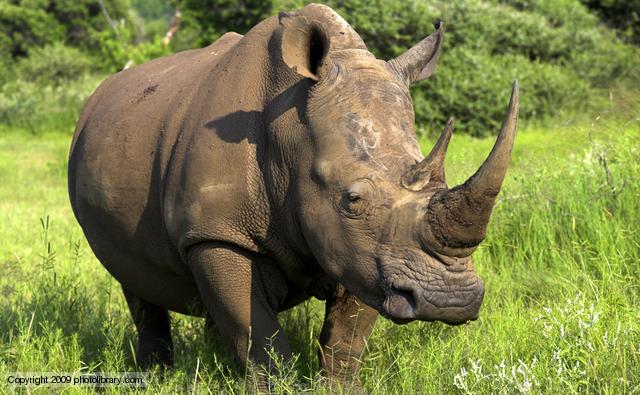 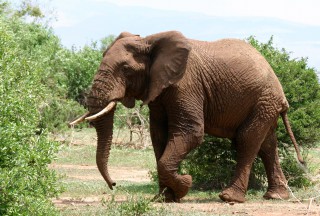 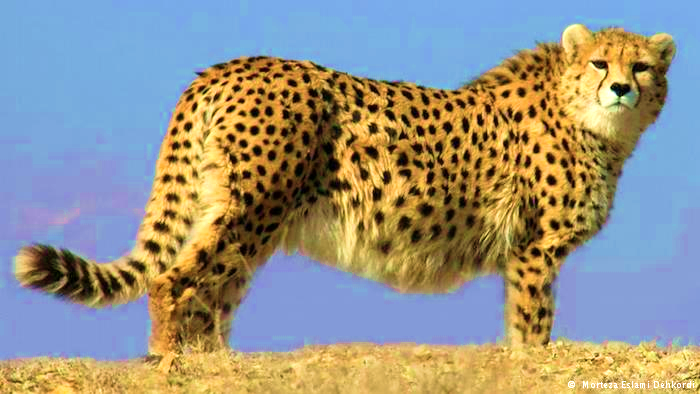 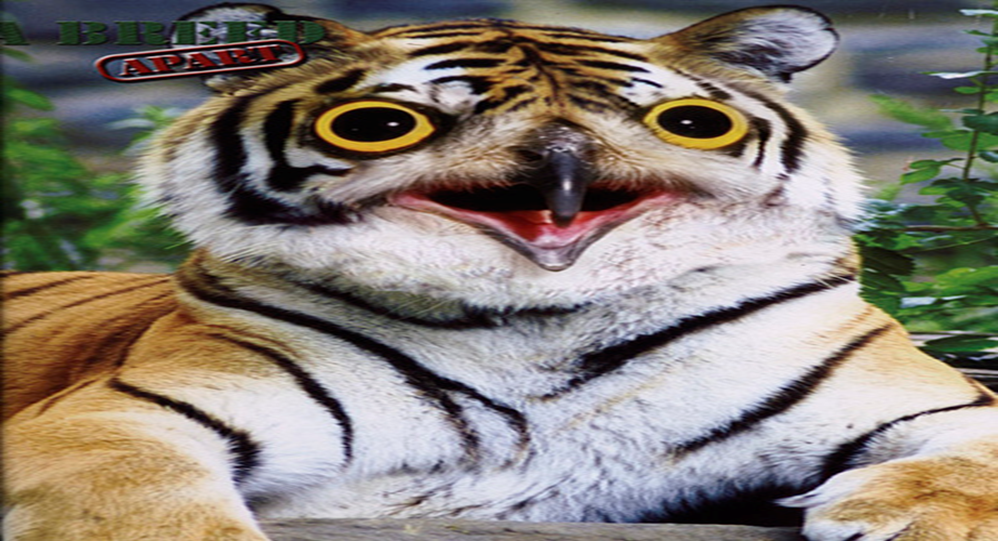 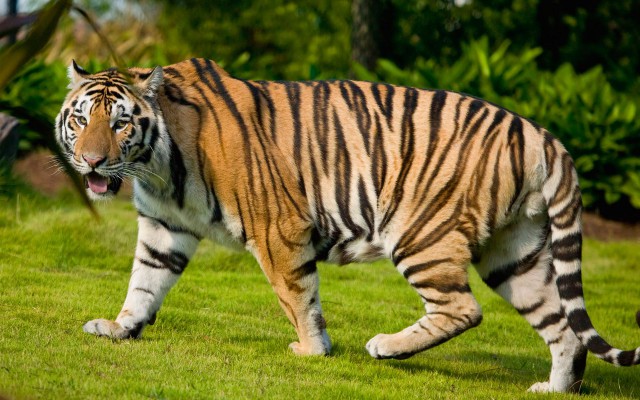 শিক্ষকের পাঠ
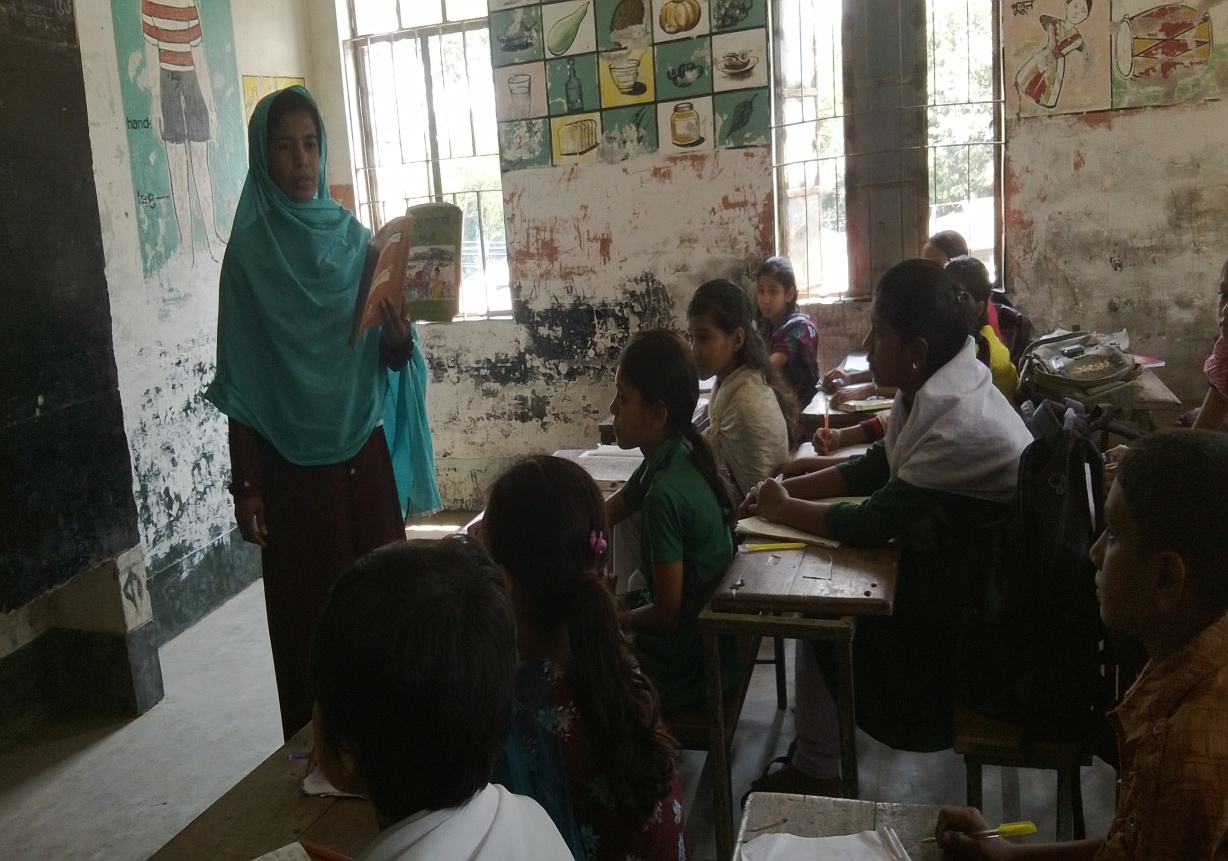 ক্যাঙ্গারু
এতদ্ব্যতীত
আফ্রিকা
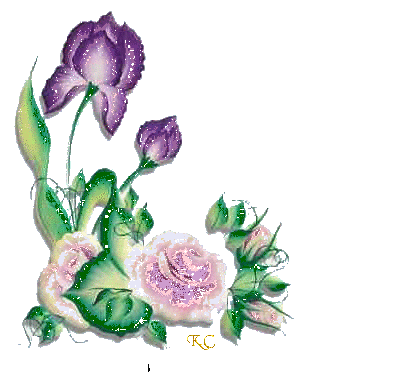 উচ্চারণ 
অনুশীলন
আচার্য 
প্রফুল্লচন্দ্র
অবলুপ্ত
দক্ষ
যুক্তবর্ণ
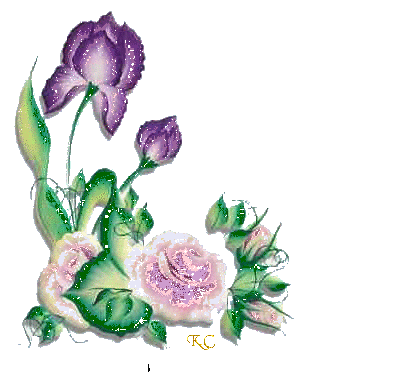 ক্যাঙ্গারু -- ঙ্গ=ঙ+গ
অবলুপ্ত -- প্ত=প+ত
দক্ষ -- ক্ষ=ক+ষ
শব্দের অর্থগুলো জেনে নিই
যা লোপ পেয়েছে
অবলুপ্ত
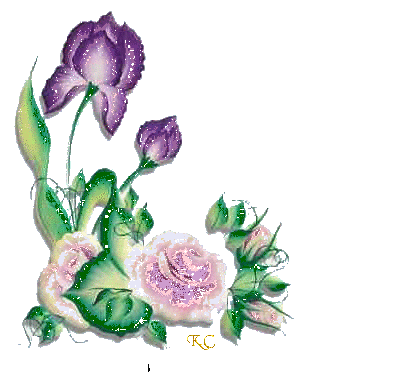 বিখ্যাত
বিশেষ ভাবে খ্যাত
তুলনাহীন
যার তুলনা নেই
এছাড়া
এতদ্ব্যতীত
খাওয়া
ভক্ষণ করা
শিক্ষার্থীদের সরব পাঠ ও
প্রমিত উচ্চারন অনুশীলন
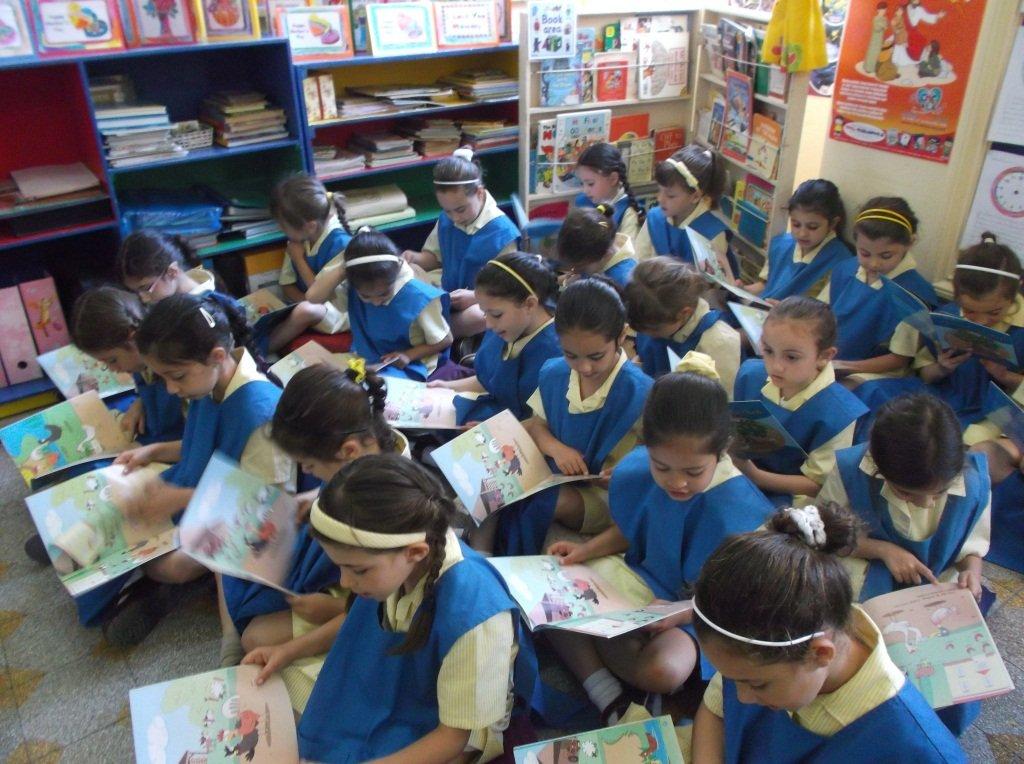 দলগত কাজ
দলনং-০১
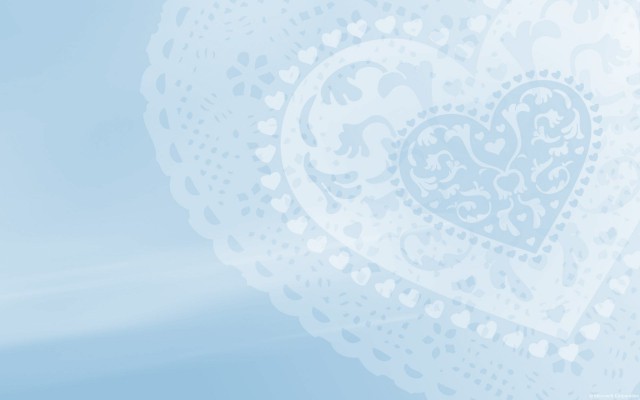 এক কথায় প্রকাশ কর
তুলনাহীন
অবলুপ্ত
শিকারি
বিখ্যাত
যার তুলনা নেই- 
যা লোপ পেয়েছে-
যিনি শিকার করেন-  
যিনি বিশেষ ভাবে খ্যাত-
দলনং-০2
উত্তর
মিল কর
সুন্দরবন           -    হাতি  
অস্ট্রেলিয়া         -    রয়্যাল  বেঙ্গল টাইগার 
আফ্রিকা            -    ক্যাঙ্গারু
পার্বত্য  চট্টগ্রাম   -    সিংহ
সুন্দরবন           -    রয়্যাল বেঙ্গল টাইগার  
অস্ট্রেলিয়া         -    ক্যাঙ্গারু
আফ্রিকা            -    সিংহ  
পার্বত্য  চট্টগ্রাম   -     হাতি
দলনং-০3
প্রশ্নের উত্তর দাও
সুন্দরবনের বিলুপ্তপ্রায় ৫ টি প্রাণীর নাম লিখ ।
উত্তর-ওল বাঘ,গন্ডার,হাতি,চিতাবাঘ,শকুন
হাতি কোন অঞ্চলে দেখ যায়?
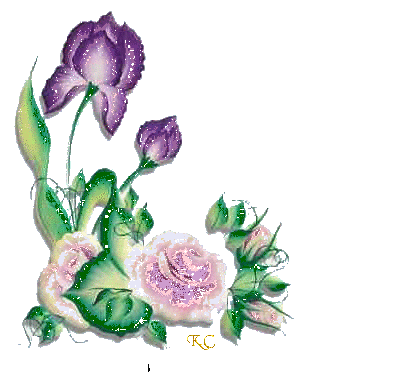 উত্তর-পার্বত্য চট্টগ্রাম অঞ্চলে
তিন ধরণের বাঘের নাম লিখ।
উত্তর-রয়েল বেঙ্গল টাইগার,চিতাবাঘ,ওল বাঘ
শিক্ষার্থীদের নিরব পাঠ
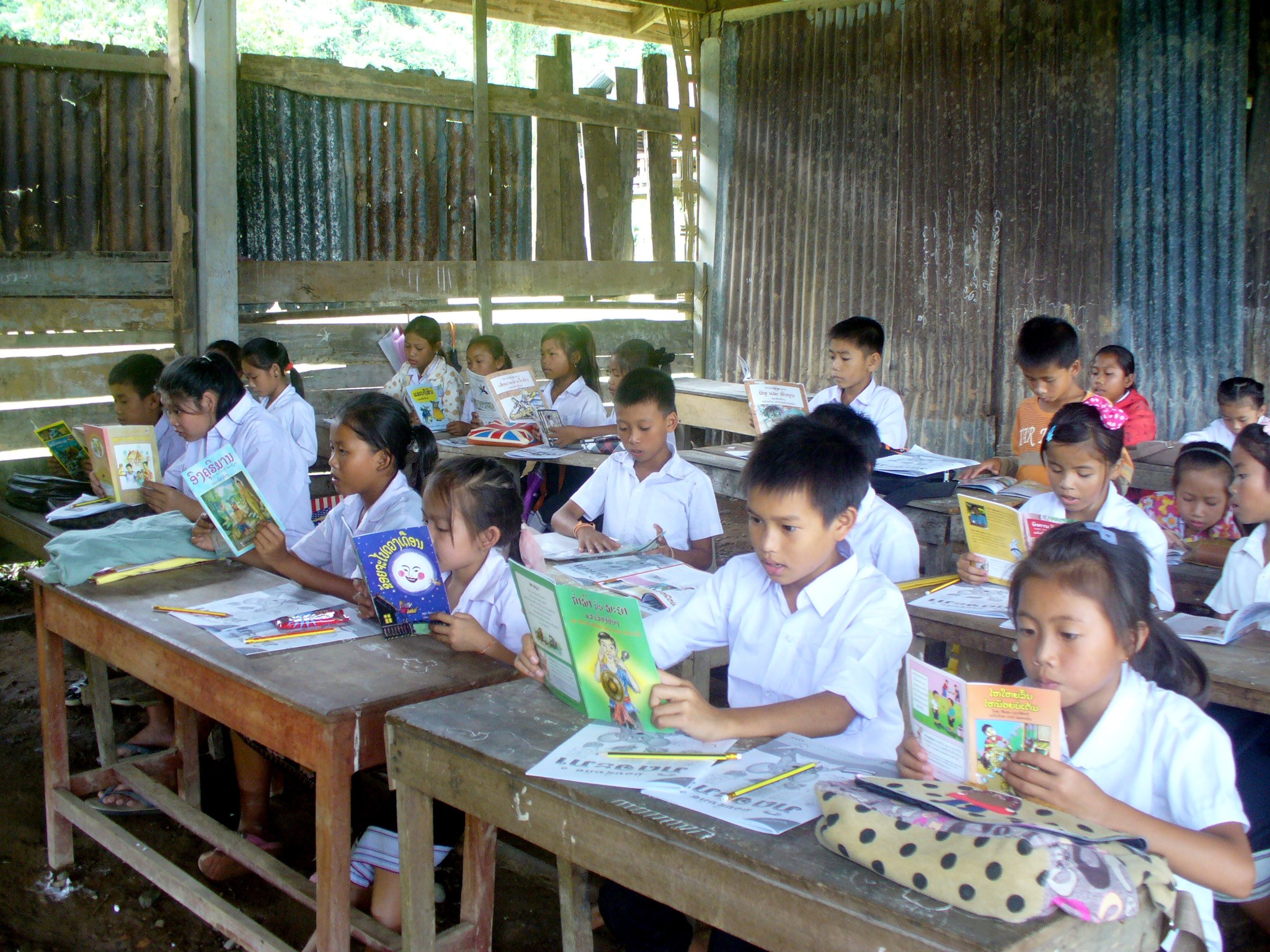 উত্তরের অপশনগুলোতে ক্লিক করুন
মূল্যায়ন
একক কাজ
সঠিক উত্তর
রাজা প্রতাপাদিত্য
উত্তরটি সঠিক নয়
কোন রাজা গণ্ডার শিকারে দক্ষ ছিলেন ?
খ.রাজা লক্ষন সেন
ক.রাজা রামমোহন রায়
✓
ঘ.রাজা বল্লাল সেন
গ. রাজা প্রতাপাদিত্য
মূল্যায়ন
উত্তরের অপশনগুলোতে ক্লিক করুন
একক কাজ
সঠিক উত্তর
নলিনী ভূষন রায়
উত্তরটি সঠিক নয়
কে ১৮৮৫ সালে সুন্দরবনে শেষ গণ্ডার দেখেছিলেন ?
✓
ক. নলিনী ভূষণ রায়
খ.রাজা লক্ষন সেন
ঘ. রাজা প্রতাপাদিত্য
গ.রাজা বল্লাল সেন
মূল্যায়ন
উত্তরের অপশনগুলোতে ক্লিক করুন
সঠিক উত্তর
অস্ট্রেলিয়া
একক কাজ
উত্তরটি সঠিক নয়
ক্যাঙ্গারু কোথায় পাওয়া যায় ?
খ.আফ্রিকা
ক. বাংলাদেশ
✓
ঘ. অস্ট্রেলিয়া
গ.ভারত
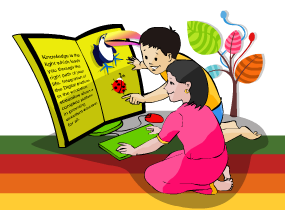 বাড়ির কাজ
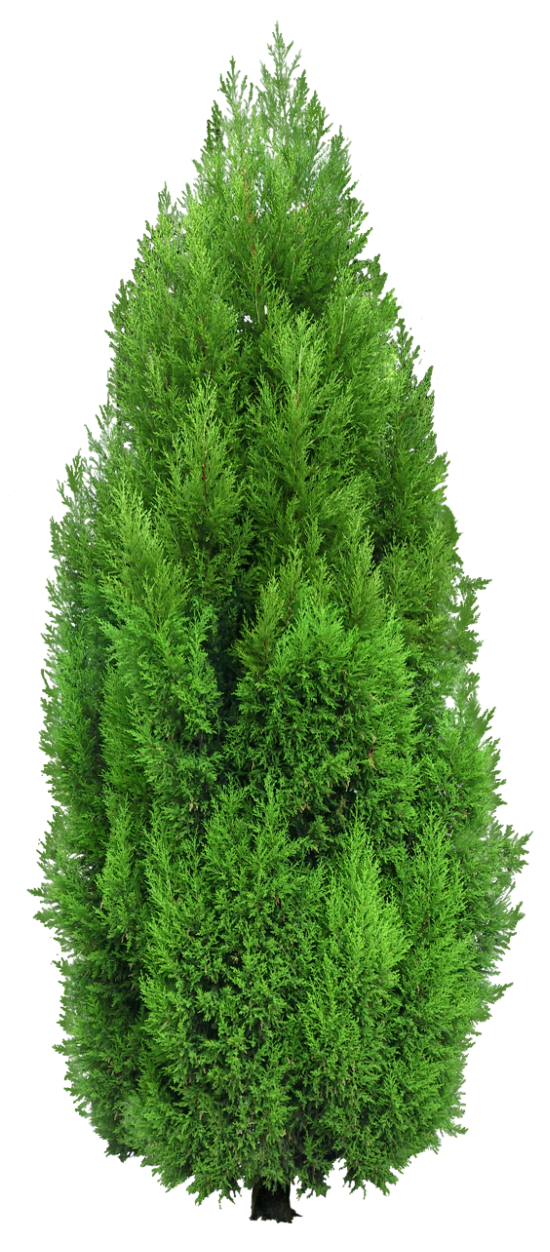 নাম শুনেছ কিন্তু চোখে দেখনি এমন প্রাণীদের একটি তালিকা তৈরি করে আনবে।
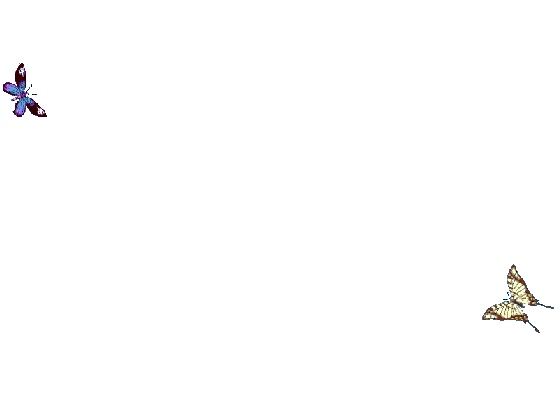 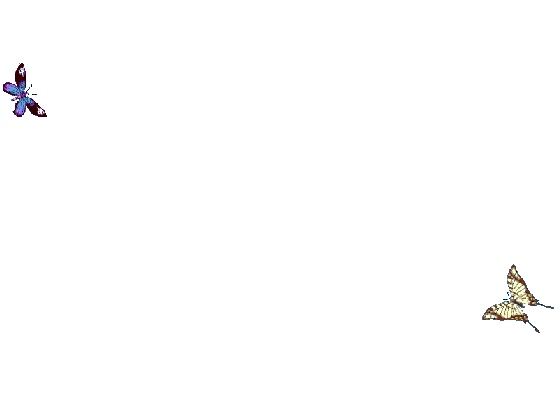 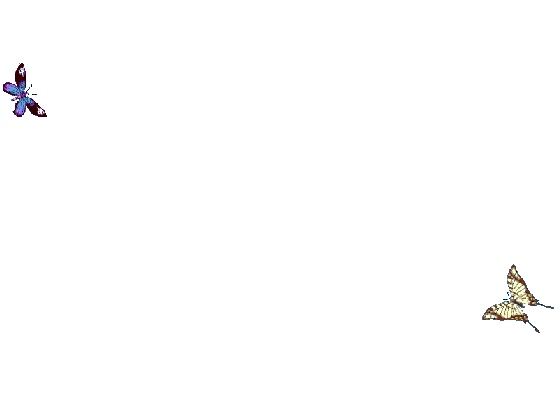 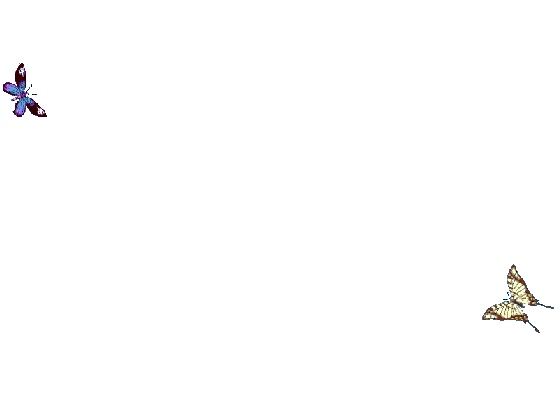 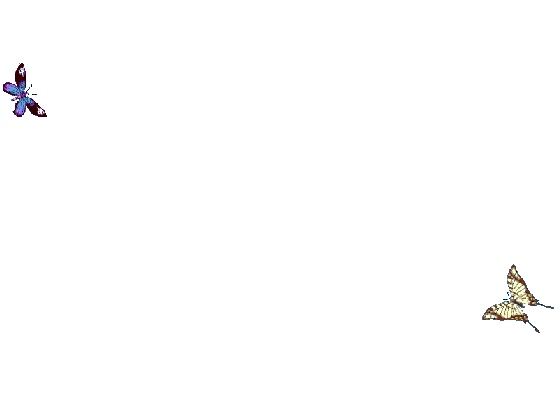 ধন্যবাদ
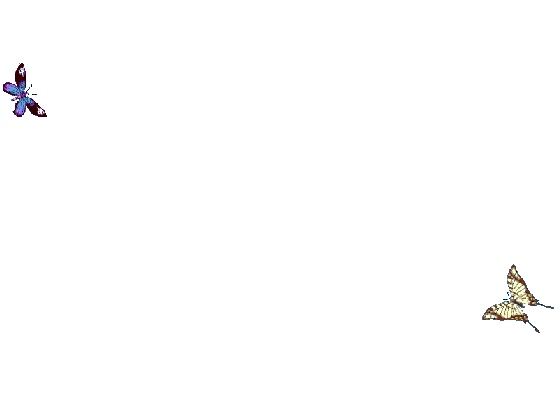 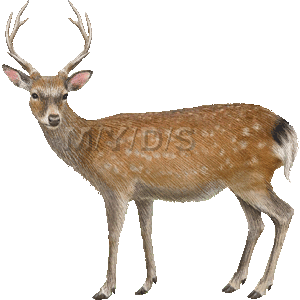 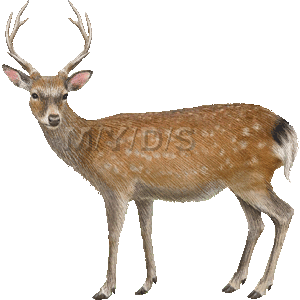 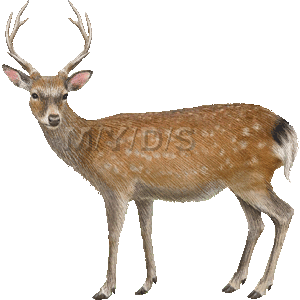 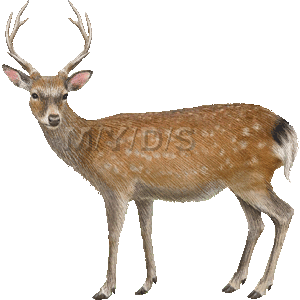